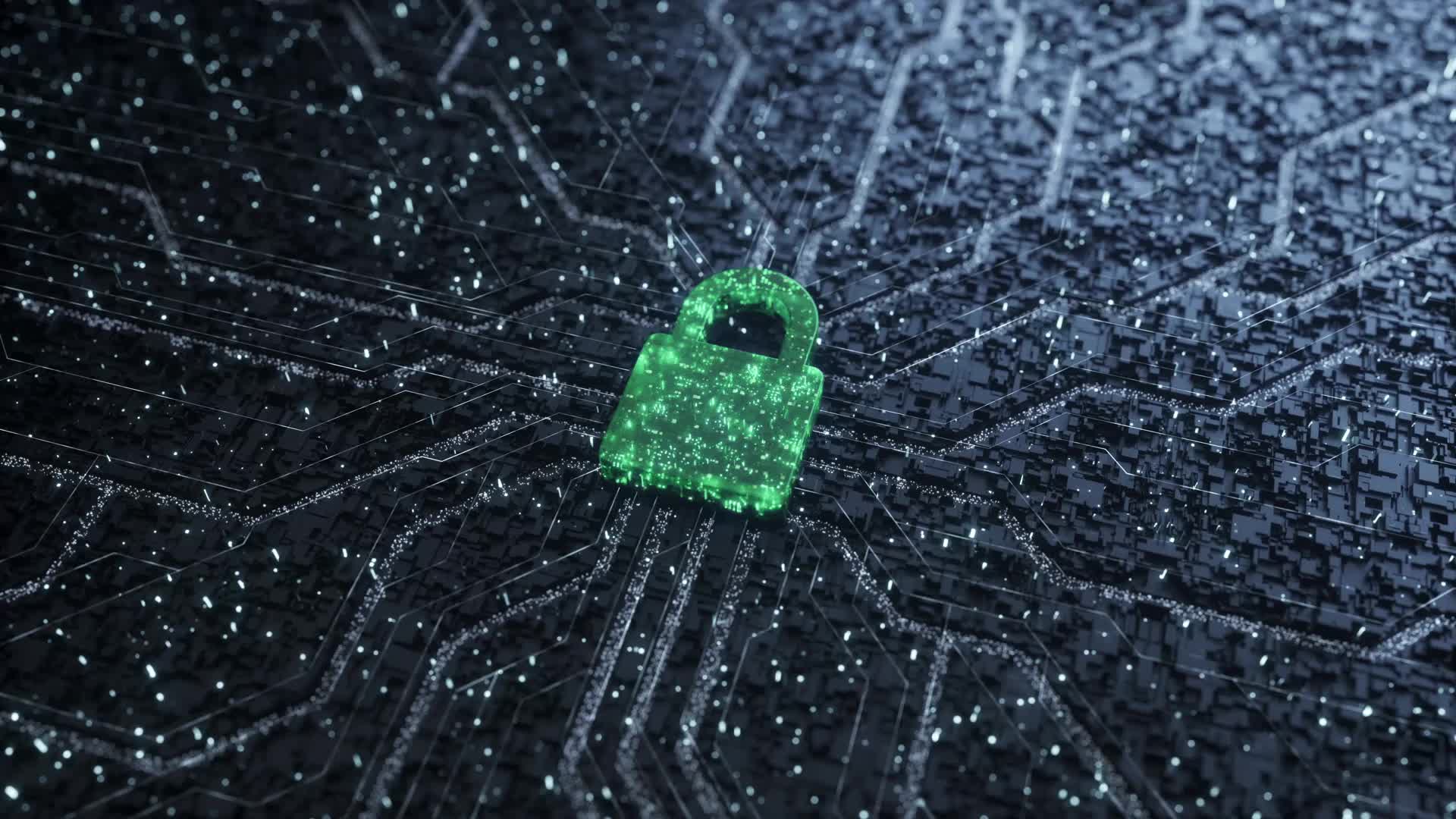 Cybersecurity Advisory & Preparedness Services
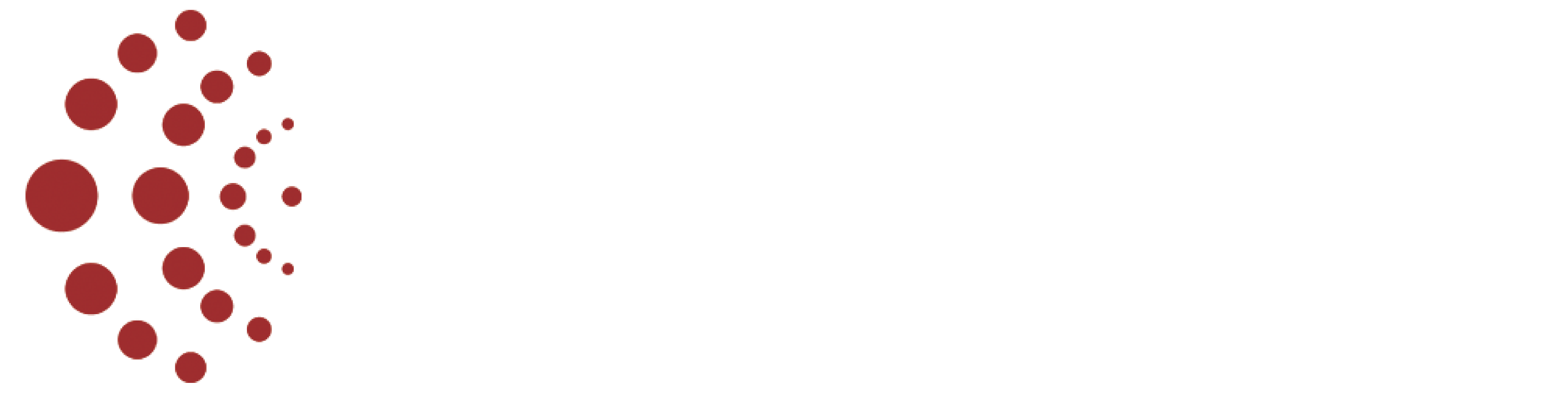 Cybersecurity Advisory & Preparedness Services Includes
Automated Penetration Test
Vulnerability Assessment
Backup and Restore Validation Test
Cybersecurity Questionnaire Assistance
Dark Web Monitoring
Cybersecurity Awareness Training
Cybersecurity Document Repository tailored your security offerings
Personalized Cybersecurity Posture Scorecard Dashboard and Benchmarking
vCISO Bi-Annual Call to Review the Clients Security Posture
A La Carte Options